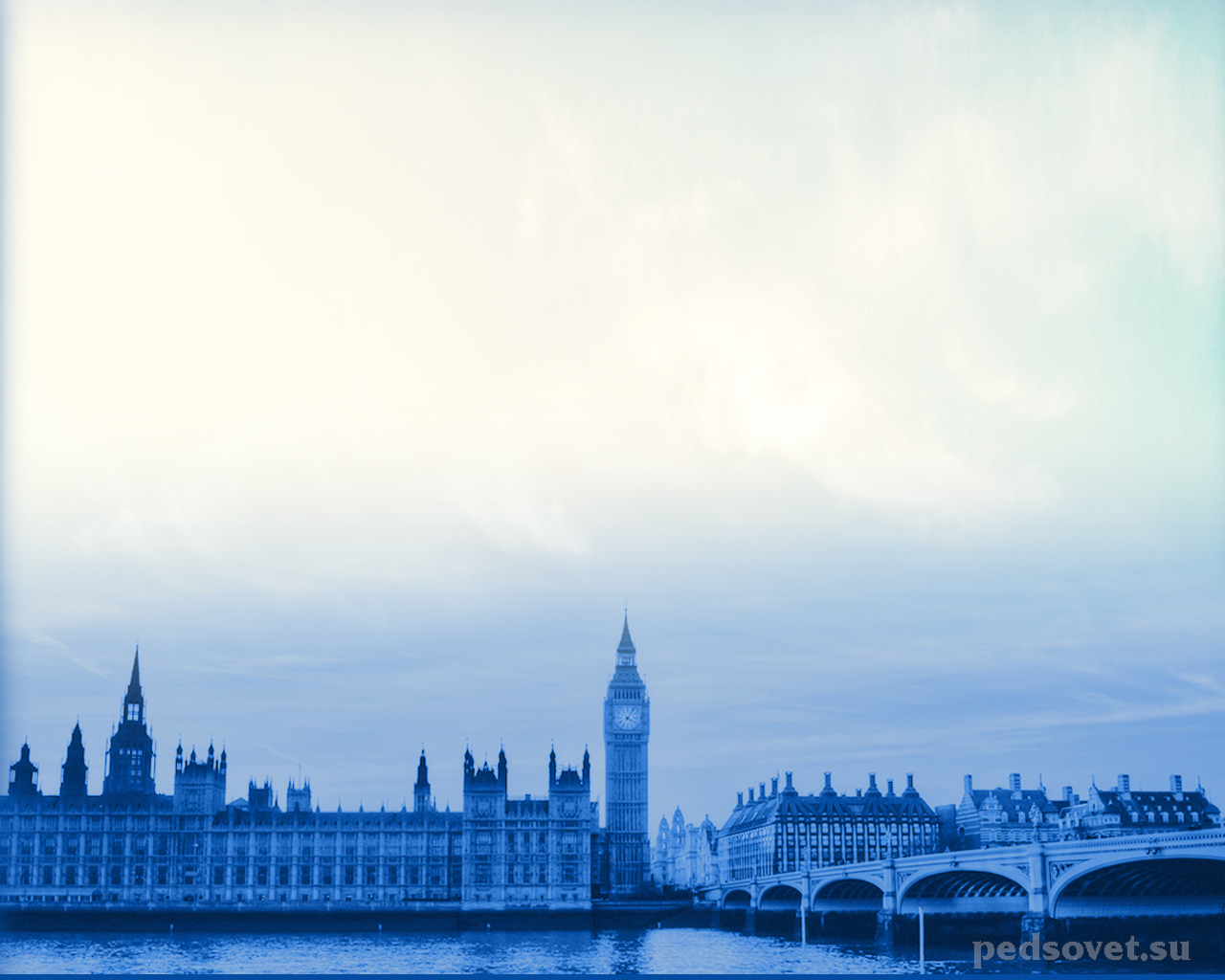 Встретимся в Альберт – холле!
Презентация к уроку музыкальной литературы для 
4 класса музыкального отделения,
1 год обучения предмету
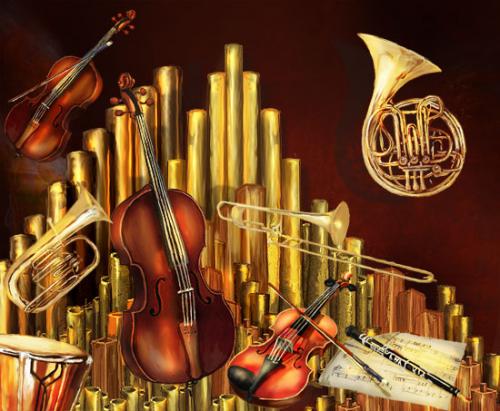 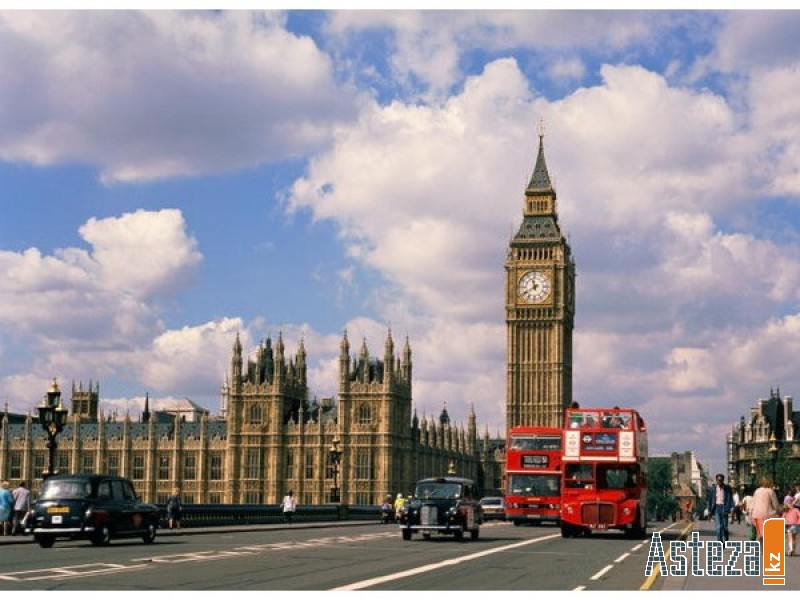 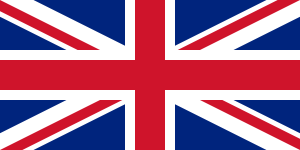 Хитроу – крупнейший аэропорт  Европы
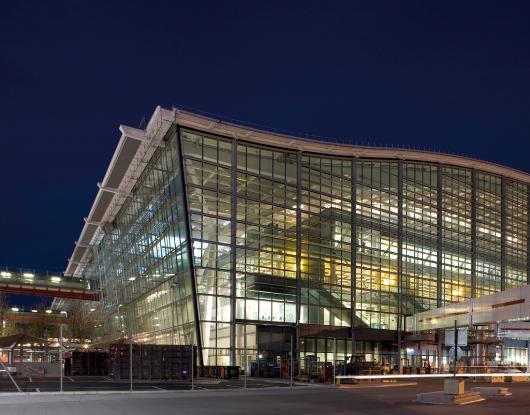 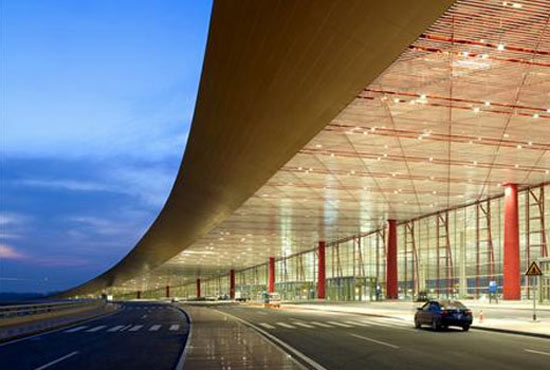 Альберт холл  - Лондонский королевский зал искусств и наук имени Альберта
Альберт-холл, — наиболее престижный концертный зал Великобритании
Альберт холл построен в 1871 году
Оркестр русских народных инструментов
Эстрадный оркестр
Духовой оркестр
Симфонический оркестр
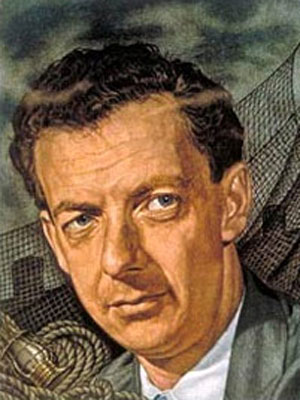 Бенджамин Бриттен
1913-1976
Вариации и фуга на тему Пёрселла.
     «Путеводитель по оркестру»
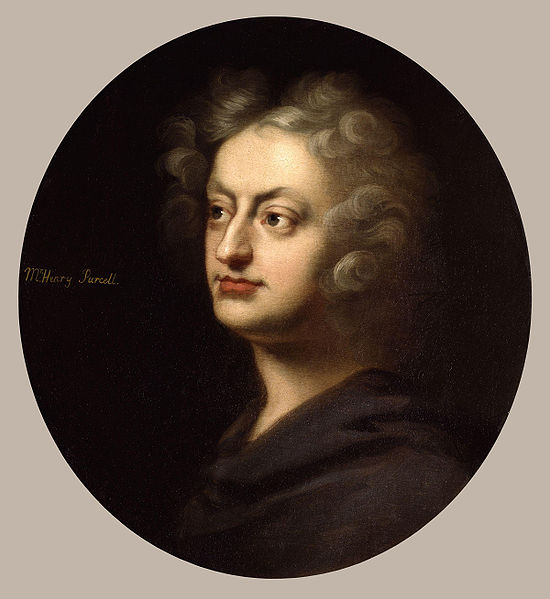 Генри 
Пёрселл
1659 -1695
Афиша – это объявление о спектакле или концерте, вывешиваемое на видном месте.
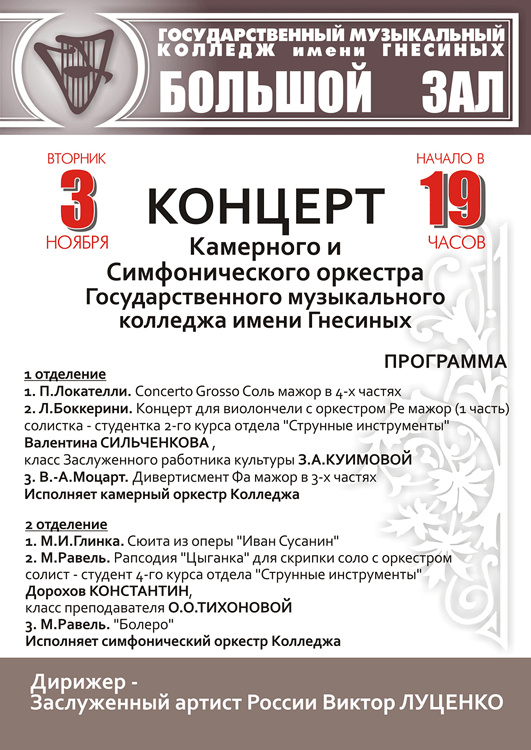 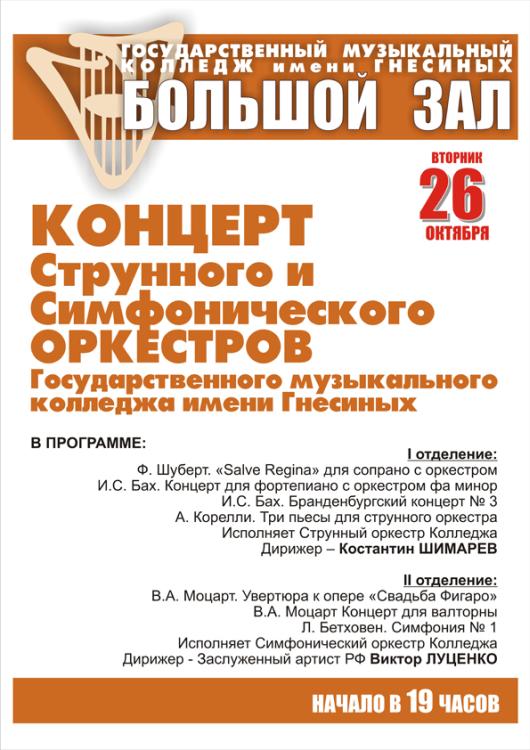 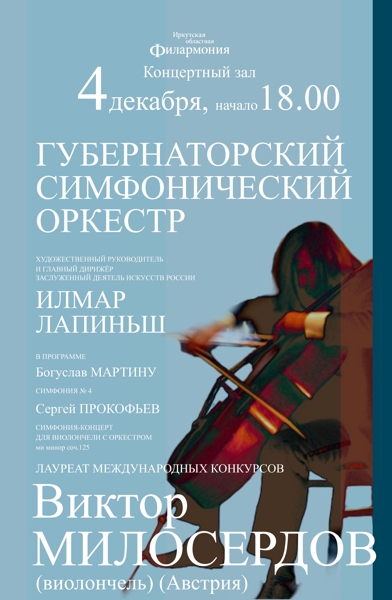 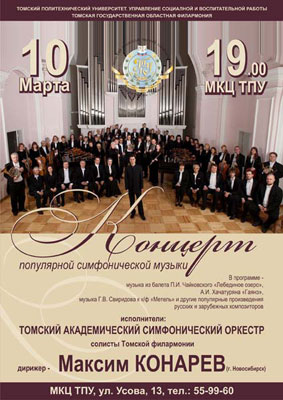 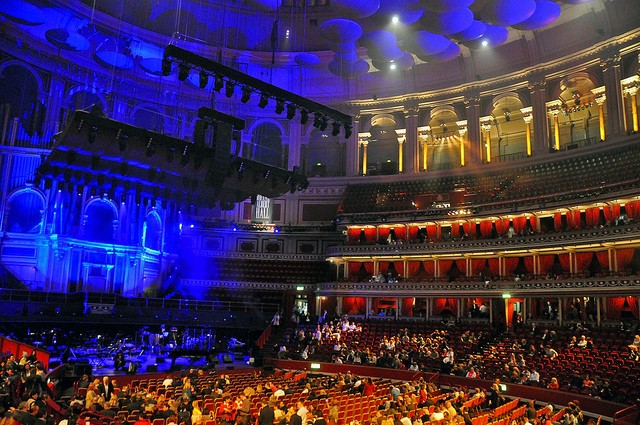 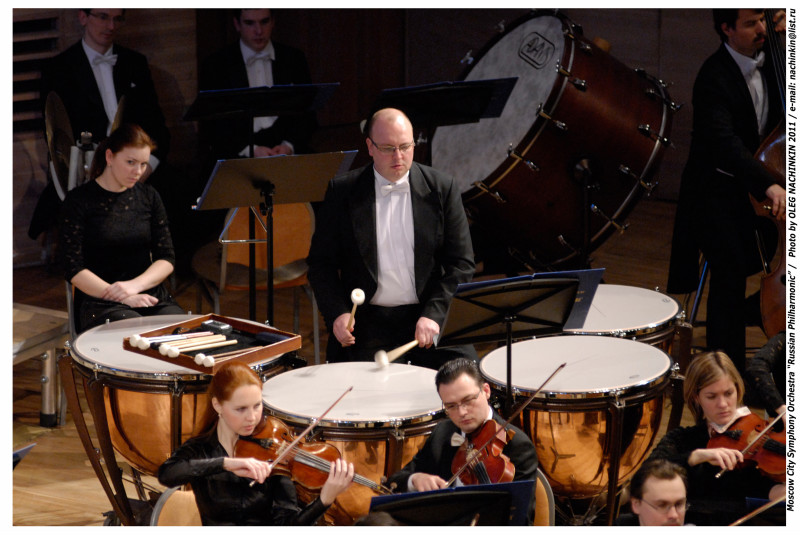 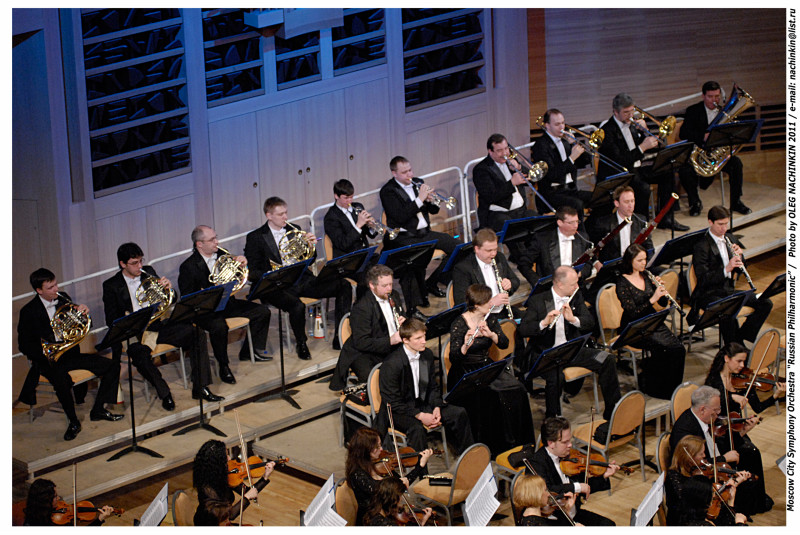 До встречи в Альберт – холле!
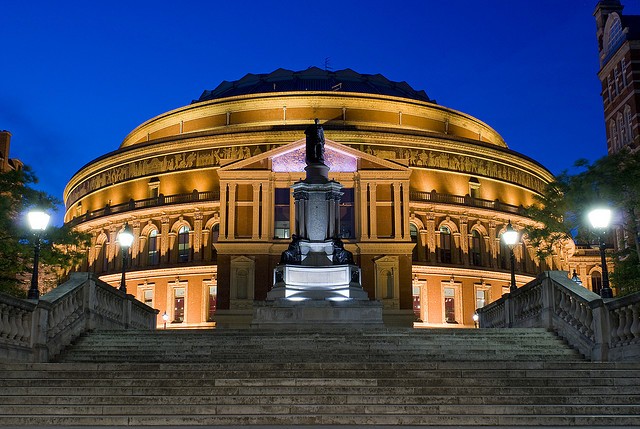